Elektrochemie
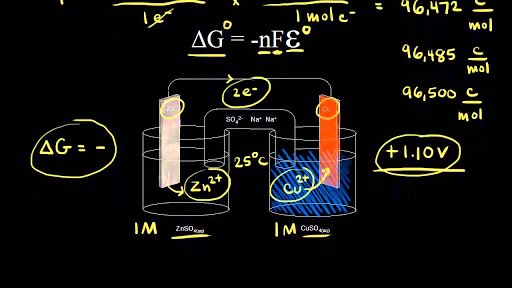 ZnSO4
CuSO4
Co jsme tímto vztahem v minulé přednášce vyjadřovali?
Chemický potenciál kationtu/aniontu
v roztoku
Koncentrace „mísící“ (molalita)
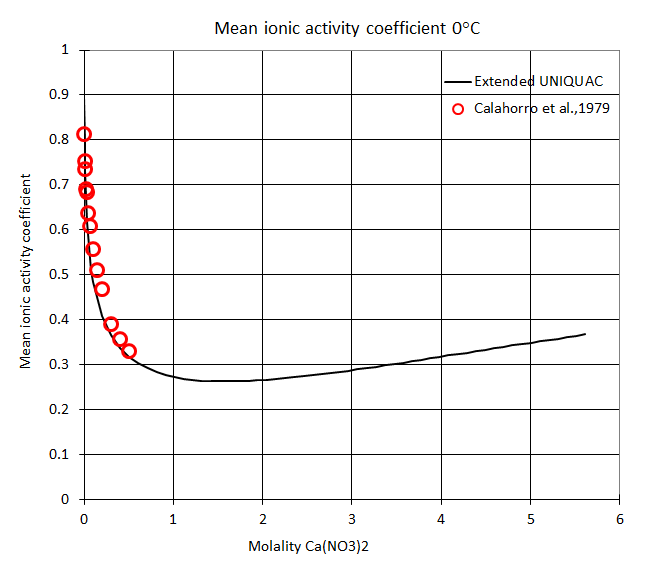 Koncentrace „efektivní“ (z hlediska Henryho zákona)
Parciální p rozpuštěné látky
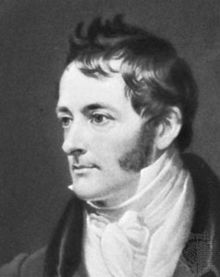 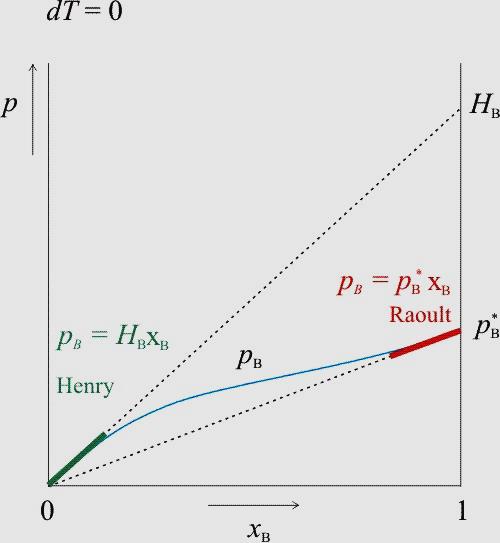 Pro 
    reálné 
    roztoky 
     popsal William Henry
Zákon minule uveden pro neideální směs l-l
Nastává při mísení velmi odlišných kapalin (aceton + CS2)
Při mísení podobných kapalin platí Raoultův zákon
Kb
=Kb
Aktivita rozpuštěné látky
Raoultův / Henryho zákon lze použít i pro pevnou látku B rozpuštěnou v kapalině A (např. roztok NaCl v H2O)
Platí pro chemický potenciál látky B v OBOU  FÁZÍCH
Definuji AKTIVITU iontu v roztoku s využitím stavové rovnice ideálního plynu, neboť chemický potenicál látky je v rovnováze ve všech fázích stejný